Date
Développer une stratégie marketing pour le lancement d’une gamme de produits
Introduction
Objectifs :
Développer une ou des méthodes de veille tendancielle
Développer une ou des méthodes de veille concurrentielle
Développer une stratégie de segmentation de marché et de ciblage
Elaborer un positionnement marketing comme base d’une nouvelle gamme de produits
Décliner le positionnement en une argumentation multi-supports
Plan
Maîtriser les outils d’analyse marketing
Elaborer un positionnement marketing porteur pour un nouveau produit
Mise en pratique
Décliner le positionnement en une argumentation multi-supports
Qu’est-ce que le marketing ?
Un point de rencontre
Un état d’esprit, tourné client 





Quelle est la culture de votre entreprise ? 
Quelle est votre histoire ?
Qu’est-ce que le marketing ?
Une démarche en plusieurs étapes : analyser, segmenter, cibler, créer, agir
Faire des choix !
Qu’est-ce que le marketing ?
Le marketing stratégique touche au cœur l’entreprise
Les choix de marketing stratégique doivent s’inscrire dans le modèle économique de l’entreprise
Offre de valeur
Séduire
Modèle économique
Organisation performante
Capacité à générer du profit
MARKETING
Qu’est-ce que le marketing ?
Quel est le modèle économique actuel de votre entreprise ?
Offre de valeur
Séduire
Modèle économique
Organisation performante
Capacité à générer du profit
Opportunités, menaces ?
Forces, faiblesses ?
Santé financière ?
Qu’est-ce que le marketing ?
La place du marketing dans l’entreprise :
Qu’est-ce que le marketing ?
Quelle est la place du marketing au sein de votre entreprise ?
Qu’est-ce que le marketing ?
Le marketing stratégique est une fonction rattachée à la direction de l’entreprise, qui consiste à définir un positionnement marketing de long terme :
études et analyses de marché,
veille concurrentielle et benchmarking,
veille réglementaire,
analyse de la satisfaction client,
détection des nouvelles tendances,
détermination des éléments du marketing-mix,
élaboration des produits et des gammes,
planification des lancements et arrêts de produits,
planification des actions commerciales et actions de communication,
suivi des résultats commerciaux
Qu’est-ce que le marketing ?
Le  marketing opérationnel désigne l’ensemble des actions et techniques marketing mises en œuvre sur le court ou moyen terme en vue d’atteindre les objectifs fixés par le marketing stratégique.
Le marketing opérationnel décline les objectifs du marketing stratégique. Il se place aussi au service de la fonction commerciale en lui fournissant des outils de travail :
supports d’opérations commerciales,
outils et supports de communication (PLV, publicité sur différents canaux ou média),
événementiel,
etc
L’analyse
L’analyse de marché : définition et principe
Quel est le marché ?
L’analyse
Les méthodes de veille tendancielle : 
la recherche d’information 
presse généraliste
presse spécialisée
internet, Google Alerts
les démarches terrain 
le réseau
le partage d’informations en interne
la recherche des mots-clés sur internet (Trends)
Quelles sont les tendances actuelles du marché de votre entreprise ?
L’analyse
Les méthodes d’analyse terrain :
L’observation
Le panel de consommateurs
Le questionnaire :
En face à face
E-questionnaire
Questions directives, ouvertes ou semi-directives
L’analyse
Les méthodes de veille concurrentielle : 
modes de collecte et l’analyse des informations concernant la concurrence :
Produit
Prix
Communication
qui sont vos concurrents ?
L’analyse
Les fournisseurs :
Qui sont-ils ?
Evolutions, tendances
Risques
L’analyse
Le rapport d’étude de marché et son contenu :
Présentation de la méthode et des outils
Présentation du marché : analyse
Segmentation du marché
Documents en annexe

Détails plus loin
Elaborer un positionnement marketing
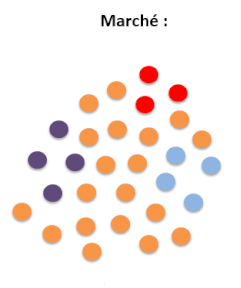 Segmenter son marché selon des critères pertinents, qualifier les segments
La segmentation marketing ou « segmentation clientèle » est l’opération qui consiste à découper un marché en sous-marchés homogènes et cohérents, appelés « segments ».
Elaborer un positionnement marketing
Quels critères de segmentation ?
critères socio-démographiques : l’âge, le sexe, la catégorie socio-professionnelle,
critères géographiques : lieu de vie, origine géographique, point d’arrivée,
critères comportementaux : l’intention, les habitudes, les heures de consommation, le mode de vie, les activités, les opinions, la raison de la présence sur le lieu d’achat ou à proximité,
Un mix de ces critères peut aussi être utilisé pour déterminer des segments homogènes et pertinents.
Elaborer un positionnement marketing
Cibler : choisir un ou plusieurs segments, en cohérence avec le modèle économique général de l’entreprise
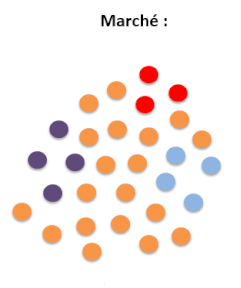 ciblage
Elaborer un positionnement marketing
Quel est votre marché ?

Quels sont les segments de clientèle / sous-segments ?
Elaborer un positionnement marketing
Choisir un positionnement et définir les contours du/des nouveaux produits
Introduire un marketing-mix : les 4 P
PRODUIT
PRIX
PLACE : réseau de distribution
PROMOTION : communication
Elaborer un positionnement marketing
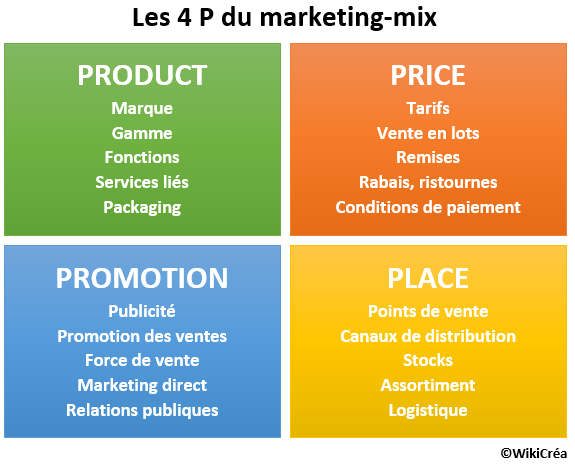 Elaborer un positionnement marketing
Un bon positionnement doit être :
simple : il doit pouvoir se résumer en une phrase ou un slogan
cohérent : le produit doit être en phase avec le tarif, le lieu ou il est vendu, la publicité, le logo, les couleurs ou encore le packaging
pertinent : le positionnement doit répondre de manière concrète à un besoin de la clientèle
crédible : la promesse faite au client ne doit pas être irréaliste
différencié : l’offre ne doit pas copier la concurrence,
authentique et sincère : le positionnement doit être rassurant aux yeux du client potentiel,
rentable et durable : le positionnement est un élément central du modèle économique de l’entreprise.
3. Mise en pratique
Résumé de la problématique pour votre entreprise
3. Mise en pratique
Mise en pratique pour votre entreprise :
Quelles cibles ?
Quelles contraintes ?
3. Mise en pratique
Définir un univers cohérent : 
Entreprise
Marque
Histoire
Gammes
caractéristiques des produits
Prix
Lieu de vente
Brainstorming
3. Mise en pratique
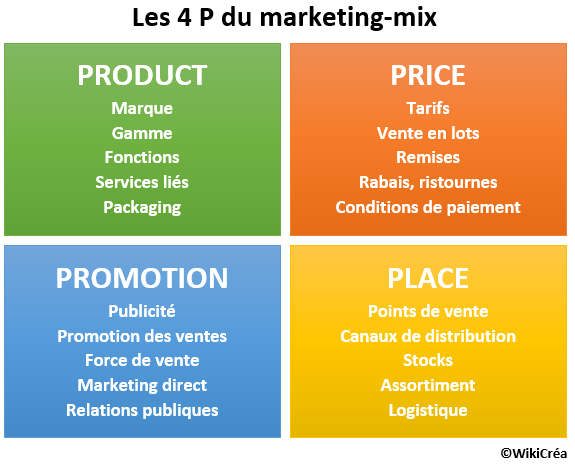 Définir LE PRODUIT :
Marque :
Gamme :
Nom du produit :
Qualité :
Style :
Couleurs :
Packaging :
3. Mise en pratique
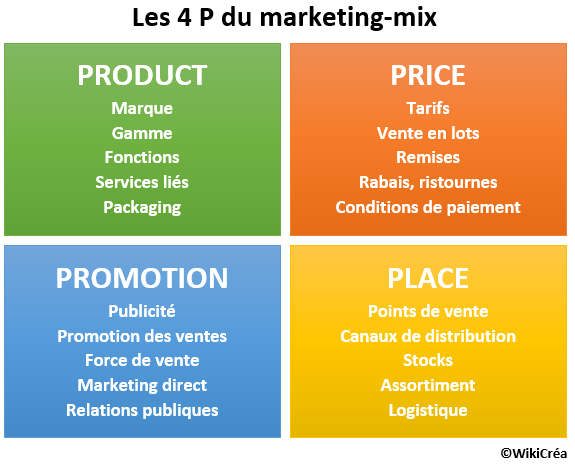 Définir LE PRIX :
Prix psychologique ?
Ecrémage, pénétration ou alignement ?
Conditions de remise ? (ventes en lots…)
3. Mise en pratique
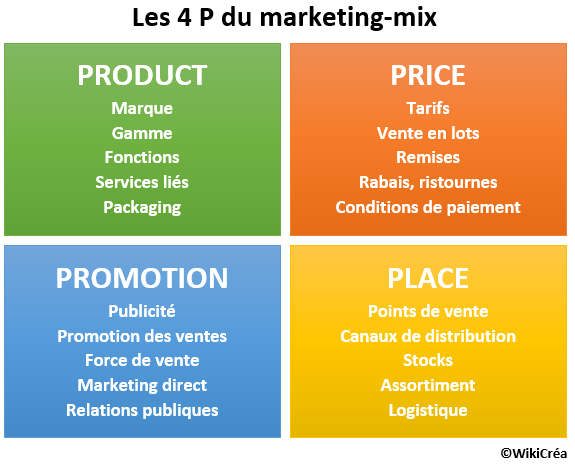 Définir LA COMMUNICATION :
Les ventes : démarchage, démonstration, essais, vente au téléphone, participation à des salons et foires ?
La publicité : radio, presse, cinéma, journaux, affichage, brochures, plaquettes ?
La promotion des ventes : jeux-concours, distribution d’échantillons, bons de réduction, coupons, remises ponctuelles, animations ?
Les relations publiques : communiqués et dossiers de presse, opérations de sponsoring ou de mécénat, parrainage, lobbying, tenue d’événements ?
Le marketing direct : envoi de catalogues, mailing courriers, e-mailing ?
3. Mise en pratique
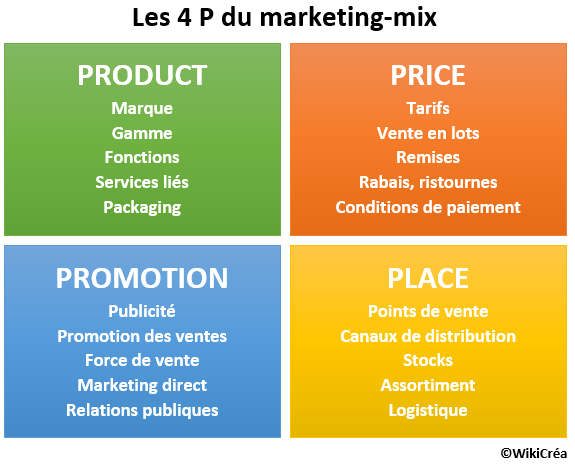 Définir LA DISTRIBUTION :
choix des points de vente
choix des canaux de distribution : intermédiaires?
stocks et entrepôts
assortiment des commandes,
logistique : moyens de transport, rapidité de livraison…
Rédiger un cahier des charges
Le cahier des charges marketing
Définition du marché
Synthèse de l’analyse du marché
Segmentation du marché
Ciblage et justification
Proposition de positionnement
Déclinaison marketing-mix
Le plan d’actions commerciales
Objectifs
Budget
Moyens
Planning
Indicateurs de suivi
Perspectives
4. Décliner le positionnement en une argumentation multi-supports
Objectif : décliner l’univers créé en quelques éléments de communication majeurs : 
Couleurs
Noms
Logo
Slogan
arguments de vente
Brainstorming
4. Décliner le positionnement en une argumentation multi-supports
Quels supports de communication papier et PLV ?
Quels supports de communication web ?
La boîte à outils communication
Brainstorming
Evaluation
Construction d’une trame de cahier des charges marketing pour votre entreprise